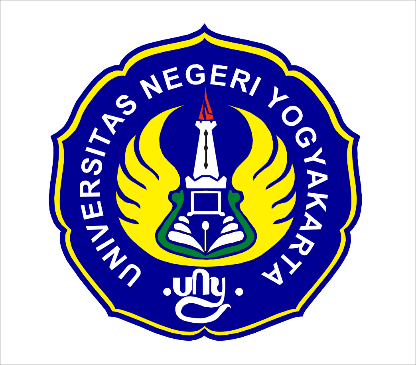 TEKNOLOGI PENGAWETAN MAKANAN
PROGRAM STUDI PENDIDIKAN TEKNIK BOGA
FAKULTAS TEKNIK
UNIVERSITAS NEGERI YOGYAKARTA
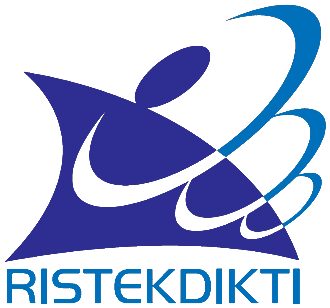 KERUSAKAN BAHAN PANGAN
Andian Ari Anggraeni, M.Sc
Fitri Rahmawati, MP
September 2017
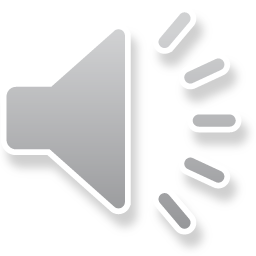 1.   Komposisi, Mutu dan Keamanan
BAHAN PANGAN
ATRIBUT MUTU
DAMPAK
KOMPOSISI
Alami :
Air
Lemak
Protein
Karbohidrat
Vitamin
Mineral
Daging
Ikan
Telur
Susu
Sayuran
Buah
Kacang-kacangan
Serealia
Umbi-umbian
Minuman
Warna
Aroma
Tekstur
Rasa
MUTU
KEAMANAN
Nilai Gizi
Tambahan :
Pengawet
Pewarna
dll
MUTU & KEAMANAN
REAKSI PERUBAHAN
BAHAN PANGAN
PERUBAHAN
FISIK & KIMIA
KERUSAKAN BAHAN PANGAN
Perubahan karakteristik fisik dan kimiawi suatu bahan makanan yang tidak diinginkan atau penyimpangan dari karakteristik normal.
Karakteristik fisik: sifat organoleptik (warna, bau, tekstur, rasa, bentuk)
Karakteristik kimiawi: kadar air, karbohidrat, protein, lemak, mineral, vitamin, pigmen dsb.
Kerusakan bahan pangan akan berakibat kebusukan. 





Ciri kebusukan bahan pangan:
Irreversible
Bau tidak sedap
Perubahan bentuk secara drastis
Kehilangan daya tarik
Perubahan nilai gizi
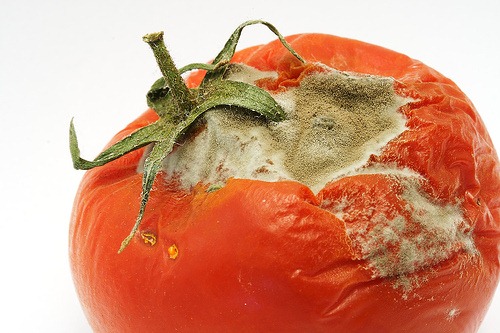 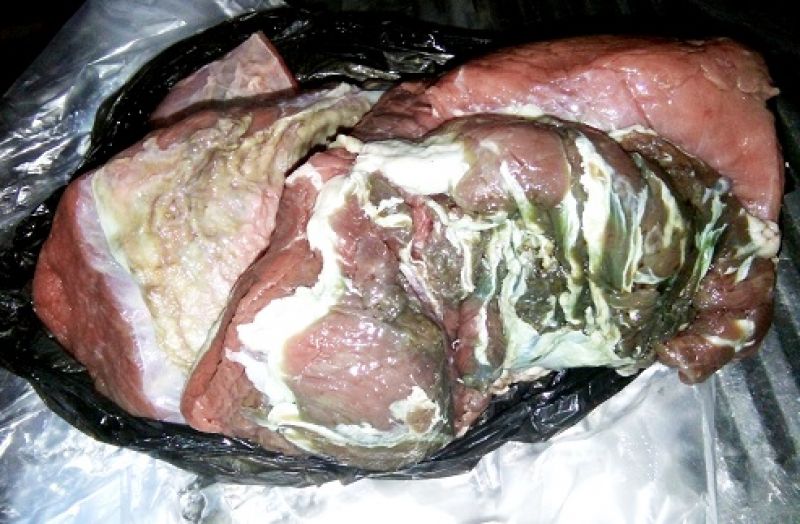 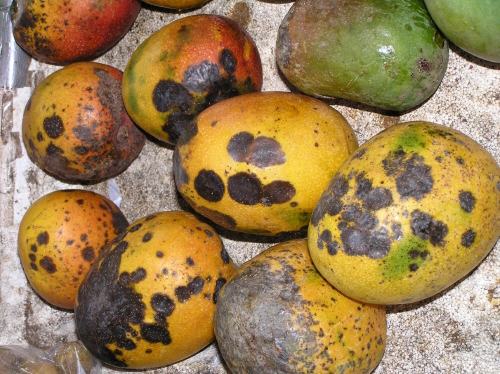 Kebusukan bahan pangan atau makanan dapat berlangsung secara cepat atau lambat, tergantung dari:
jenis bahan pangan atau makanan



kondisi lingkungan penyimpanan
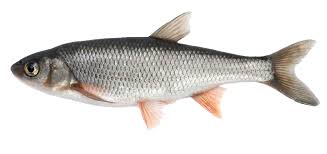 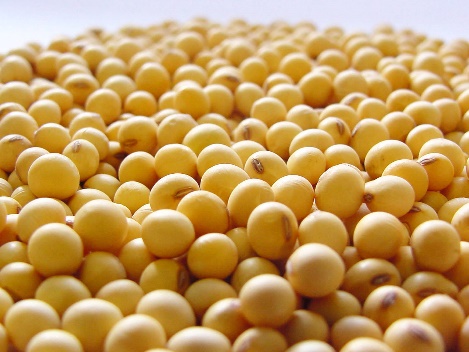 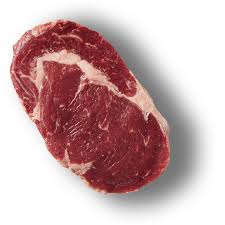 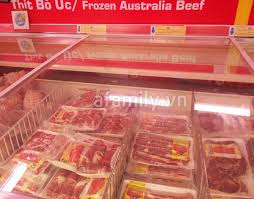 Bandingkan bahan makanan di bawah ini. Bahan pangan mana yang  cepat rusak jika disimpan dalam suhu kamar?
Buah klimakterik: mangga, sawo, pisang
Buah non-klimakterik: anggur, jeruk manis
Sayur 
Daging 
Ikan 
Telur 
Serealia
Umbi-umbian
Kacang-kacangan
Susu
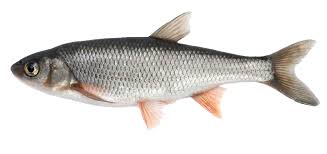 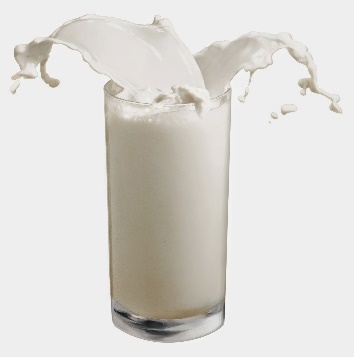 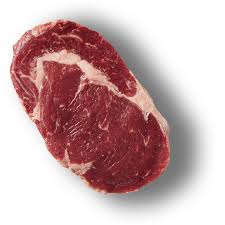 Bahan pangan yang kaya akan zat gizi 
akan lebih mudah rusak 
dan menimbulkan resiko keamanan pangan yang lebih besar 
dibandingkan dengan bahan pangan 
yang kandungan gizinya lebih rendah.
JENIS KERUSAKAN BAHAN PANGAN
Kerusakan mikrobiologis
Kerusakan mekanis 
Kerusakan fisik 
Kerusakan biologis
Kerusakan kimia
Kerusakan mikrobiologis: disebabkan oleh mikroorganisme.

Kerusakan mekanis: disebabkan oleh adanya gesekan atau tekanan saat panen, penyimpanan atau distribusi.

Kerusakan fisik: disebabkan oleh insekta atau rodentia, kondisi lingkungan seperti suhu atau sinar matahari.
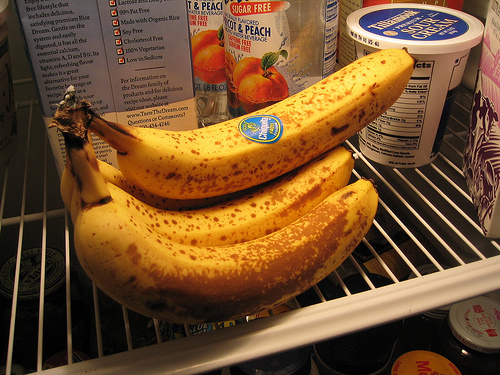 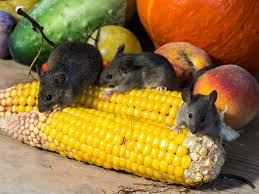 Kerusakan biologis: disebabkan oleh respirasi bahan pangan.

Kerusakan kimia: disebabkan oleh reaksi kimia seperti reaksi oksidasi, hidrolisis, reaksi enzimatis.
KERUSAKAN MIKROBIOLOGIS: Jamur
Jamur dapat memanfaatkan berbagai senyawa
Jamur memerlukan oksigen agar dapat hidup (bersifat aerob).
Suhu optimal untuk pertumbuhan: 20 – 35 oC.
Jamur dapat tumbuh dalam refrigerator (suhu 10 – 15 oC). 
Jamur dan sporanya mati pada suhu 100 oC, atau pada suhu 71 – 82 oC dalam waktu yang cukup.
Cahaya matahari dapat menghambat pertumbuhan sebagian jamur, tetapi ada juga jamur yang tumbuh dalam cahaya terang.
Bahan-bahan yang biasa diserang jamur:
Bahan yang bergula: selai
Bahan hewani: daging, keju, mentega
Bahan segar: sayuran dan buah

Ada jenis jamur yang berbahaya, yaitu Aspergillus flavus, yang menghasilkan aflatoksin.
Jamur ini biasanya tumbuh pada kacang-kacangan. 
Akan tetapi, jamur juga dapat dimanfaatkan untuk pembuatan asam sitrat, pembuatan kecap dan membentuk flavor pada keju.
KERUSAKAN MIKROBIOLOGIS: Yeast
Yeast merupakan organisme uniseluler
Bersifat aerob.
Yeast sering digunakan dalam proses fermentasi, misal pada proses pembuatan roti, tape dan anggur.
Yeast mempunyai sekumpulan enzim yang diketahui sebagai zymase yang berperanan pada fermentasi senyawa gula.
gula → alkohol + CO2 		(anaerob)
Jika ditambah O2 berlebih, proses yang terjadi: 
	gula→ CO2 + H2O
Yeast dapat tumbuh pada buah-buahan.
Jika ada yeast berlebih, maka sari buah anggur akan berubah menjadi cuka, jika disimpan terlalu lama.
Suhu optimum untuk pertumbuhan: 20 - 38 oC.
Yeast dan sporanya mati pada suhu 100 oC.
KERUSAKAN MIKROBIOLOGIS: Bakteri
Bakteri terdapat di air, tanah, udara, dan pada makanan. 
Bakteri ada yang bersifat aerob maupun anaerob.

Peranan bakteri menguntungkan: dapat menghasilkan flavor yang disukai. 
bau laktat pada mentega
cita rasa asinan pada sayuran
flavor keju

Bakteri juga dapat menghasilkan senyawa yang berbahaya bagi kesehatan.
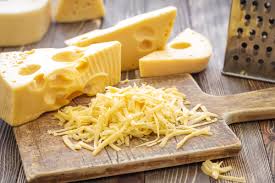 Suhu optimum: 20-55 oC
Kandungan air sebesar 25-30%.

Klasifikasi bakteri :
Termofil: > 45 oC
Psikrofil: < 10 oC
Mesofil: 20-45 oC

Low acid food (makanan dengan pH <4,5) lebih mudah diawetkan karena bakteri dan sporanya lebih mudah mati.
Faktor-faktor yang mempengaruhi pertumbuhan mikroorganisme:
Nutrisi: C, N, H, O, S, F, Fe dan logam lainnya.
Waktu 
Suhu 
pH
Ketersediaan oksigen
aw
Senyawa kimia
Radiasi
KERUSAKAN MEKANIS
Kerusakan mekanis pada dapat terjadi akibat benturan selama proses panen, pengangkutan, dan persiapan sebelum pengolahan.




Ciri kerusakan mekanis
Memar akibat tertindih atau tertekan
Sobek 
Terpotong 
Pecah 
Hancur
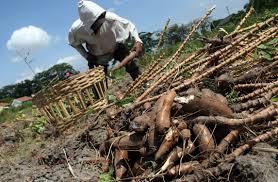 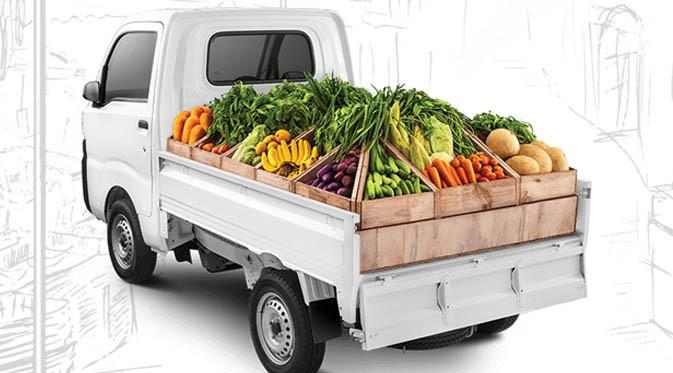 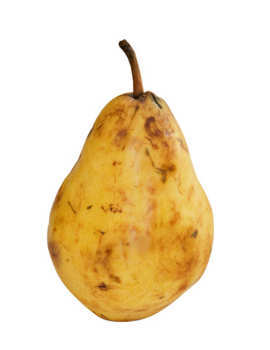 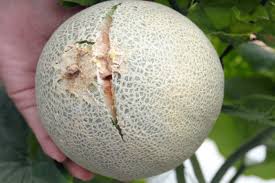 Perlakuan lama penggetaran berpengaruh nyata terhadap peningkatan rata-rata nilai kerusakan mekanis, susut berat, tingkat kelunakan dan laju repirasi pada buah pisang. Tingkat kerusakan mekanis pada buah pisang mencapai 100% pada lama penggetaran selama 6-12 jam.
Kerusakan mekanis pada ikan tidak berpengaruh nyata terhadap nilai gizinya, tetapi cukup berpengaruh terhadap penampilan dan penerimaan konsumen.
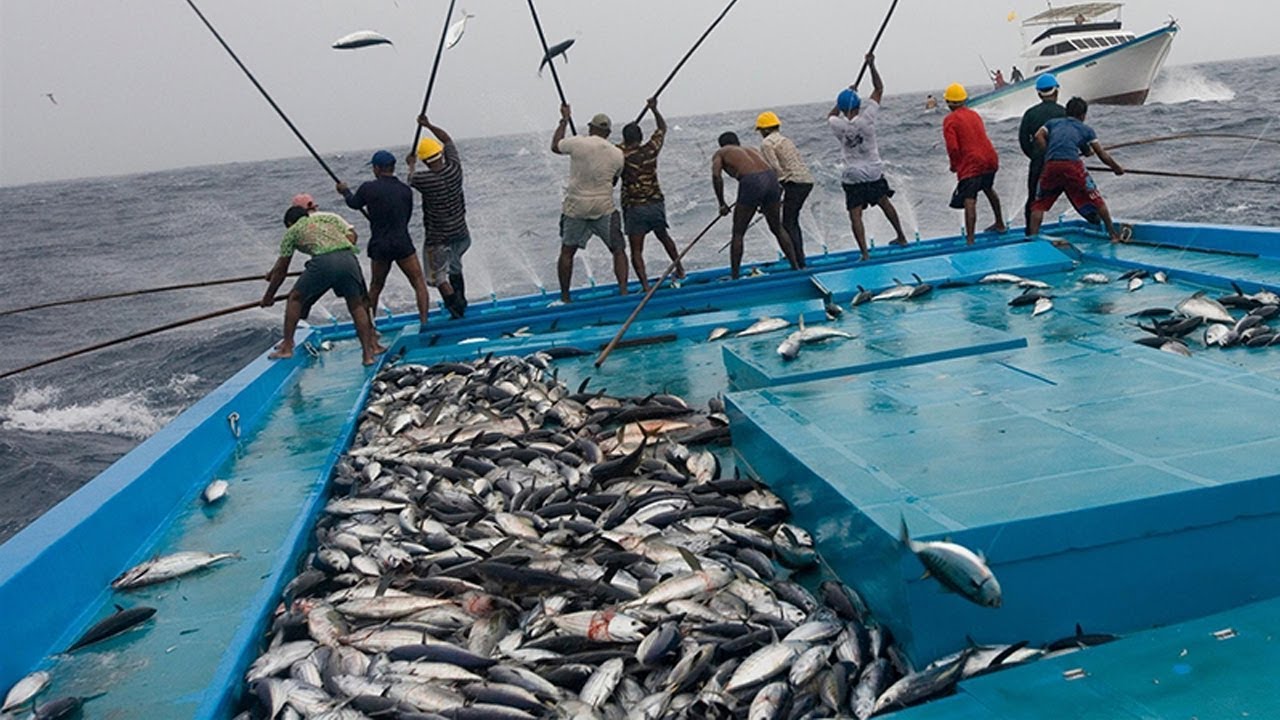 KERUSAKAN FISIK
Penyebab kerusakan fisik:
Insekta, parasit atau tikus: berlubang, ada bekas gigitan
Suhu tinggi: memar, lembek
Kelembaban relatif: Kelembaban rendah dapat menyebabkan kehilangan air pada produk. 
Udara/oksigen
Sinar matahari
KERUSAKAN BIOLOGIS
Respirasi adalah suatu proses pertukaran gas yang melibatkan proses metabolisme senyawa makromolekul (karbohidrat, protein, lemak) menjadi CO2, air dan sejumlah energi.

Laju respirasi yang sangat cepat akan mempercepat proses kebusukan.

Laju dari proses respirasi dalam produk hortikultura akan menentukan daya tahan dari produk tersebut.
produk yang tahan disimpan lama: biji-bijian, umbi-umbian 
produk yang tidak tahan disimpan lama: buah-buahan yang berdaging, sayuran daun.
Secara umum proses respirasi dalam produk dapat dibedakan menjadi tiga tingkat yaitu: 
pemecahan polisakarida menjadi gula sederhana
oksidasi gula menjadi asam piruvat
transformasi piruvat dan asam-asam organik lainnya menjadi CO2, air, dan energi, yang berlangsung secara aerobik.
Faktor yang mempengaruhi laju respirasi:
Faktor Internal
Susunan kimiawi jaringan
Besar-kecilnya komoditas
Kulit penutup alamiah / pelapis alami
Tipe/jenis jaringan

Faktor Eksternal
Suhu
O2
CO2
Zat pengatur tumbuh
Kerusakan fisik/mekanis
2. REAKSI KIMIA & BIOKIMIA
O2, heat,
 
catalyst
oksidasi
L
Peroksida
Pigmen
Vitamin
Flavor
Heat
Strong acid

Strong base
Reactive Carbonyl
C
Off flavor
Off color
Loss of nutrient
Loss of texture
aw
temperature
P
L: Lipid Pool (trigliserida, asam lemak, phospholipid, dll)
C: Carbohydrate Pool (polisakarida, gula, asam organik, dll) 
P: Protein Pool (protein, peptida, asam amino, dll)
Contoh reaksi kimia dan biokimia:
Pencoklatan enzimatis dan non-enzimatis
Hidrolisis lemak
Oksidasi lemak
Denaturasi protein
Crosslinking protein
Hidrolisis protein
Hidrolisis polisakarida
Sintesa polisakarida
Glycolytic changes
Degradasi pigmen
Hubungan sebab-akibat dalam kerusakan bahan pangan
Hubungan sebab-akibat dalam kerusakan bahan pangan
Hubungan sebab-akibat dalam kerusakan bahan pangan